A walk through the city
Measuring environmental temperature and humidity in green areas and around urban areas
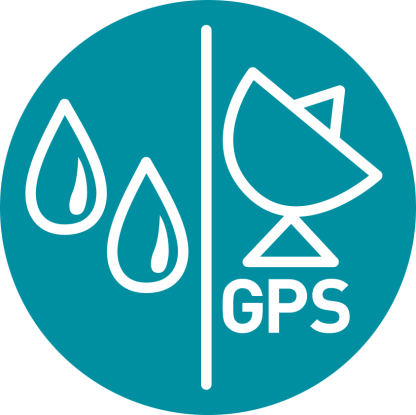 A walk through the city
Measuring environmental temperature and humidity in green areas and around urban areas
Objective
The purpose of this activity is to study the relationship between temperature and humidity in several locations inside and outside school, creating a hypothesis and proceeding to test it using the Labdisc external temperature, relative humidity and GPS sensors. The goal is to obtain the values of these variables in urban spaces and in green areas.
A walk through the city
Measuring environmental temperature and humidity in green areas and around urban areas
Introduction and theory
The aim of the introduction is to focus students on the lesson subject by refreshing acquired knowledge and asking questions which encourage research development. Key concepts from the theoretical framework, applied by the students during the lesson, are taught.
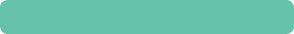 Introduction
Trees and green areas generally have a positive influence on the sun’s radiation, temperature, winds, environmental humidity, evapotranspiration and precipitations. This is why people usually agree on the importance of taking care of such places, even in city centers where we mostly find buildings and industrial parks.
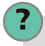 When do you use green areas? Tell us several outdoor activities that you like to take part
 in.
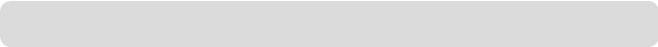 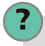 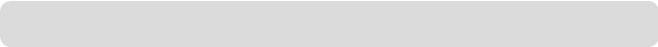 Have you ever entered a park after walking for a long time in the sun? Describe your
 experience.
A walk through the city
Measuring environmental temperature and humidity in green areas and around urban areas
Introduction and theory
Carry out the experiment activity with your class so that at the end you’ll be able to answer the following question:
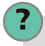 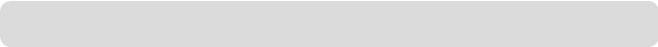 How do green areas affect environmental temperature and humidity?
A walk through the city
Measuring environmental temperature and humidity in green areas and around urban areas
Introduction and theory
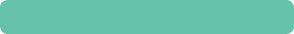 Theoretical
The population of cities grows around two to three times faster than the population of country areas. This means, an increasing number of buildings, industries and roads, while the number of trees and green places in the city can be observed to decrease. This makes for microclimate change, and often affects the quality of life for the city’s inhabitants. 

There are several possibilities for green areas in a city: Gardens, waterfronts, linear corridors, community gardens, wild areas and traditional parks. In particular, parks significantly change their environment - improving the air quality ventilation, and filtrating large amounts of rain water. Depending of the size of the park, it may also provide a habitat for a variety of fish, birds, insects and other animals, along with protecting the diversity of the flora. In addition, green areas are great places to practice sport and rest, or to just go and have fun with your friends and family.
A walk through the city
Measuring environmental temperature and humidity in green areas and around urban areas
Introduction and theory
We can find a great variety of plants and flowers; crawling herbs, tall and short plants, vines, shrubs and trees. We may find varieties of evergreen or deciduous plants, with branches forming foliage. They can be endemic (local wild species) or introduced from other countries. One of the most important plant processes is water transpiration, which contributes to maintaining the ground moisture. This way, plants – most importantly trees – decrease air temperature.
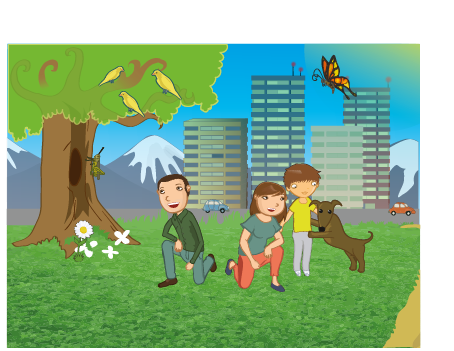 A walk through the city
Measuring environmental temperature and humidity in green areas and around urban areas
Introduction and theory
Now students are encouraged to raise a hypothesis which must be tested with an experiment.
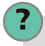 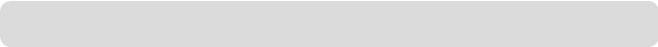 In an open space, how would you expect temperature and humidity levels to change
as you approach a wide green area? Why do you think this happens?
A walk through the city
Measuring environmental temperature and humidity in green areas and around urban areas
Activity description
Students will measure and study the temperature and humidity variations in different environments (open and closed spaces) as they approach green areas, starting from their classroom. They will recognize quantitative qualities that allow them to explain the positive effect of city vegetation.
A walk through the city
Measuring environmental temperature and humidity in green areas and around urban areas
Resources and materials
Labdisc

USB communication cable 

Temperature probe
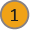 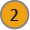 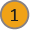 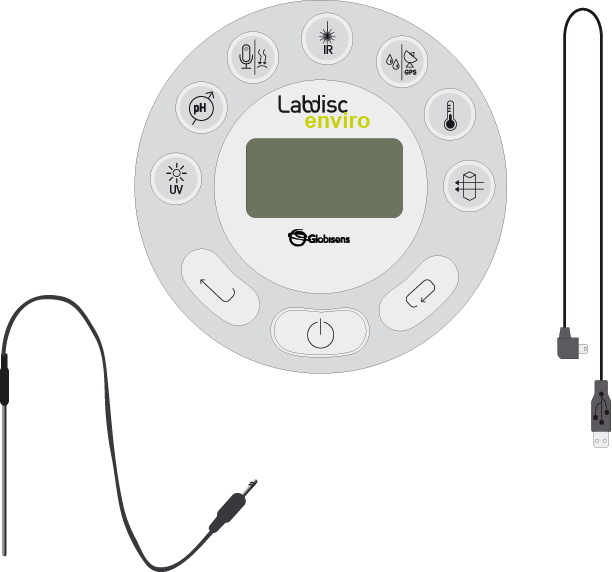 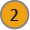 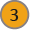 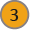 A walk through the city
Measuring environmental temperature and humidity in green areas and around urban areas
Using the Labdisc
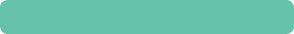 a. Using the Labdisc
To collect measurements with the Labdisc relative humidity, external temperature and GPS sensors, the Labdisc must be configured according to the following steps:
Turn on the Labdisc by pressing
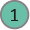 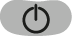 Press                   and select “CONFIGURATION” by pressing
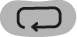 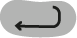 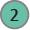 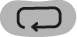 Using                   go to the GPS Configuration Menu, pressing                  to enter and selecting the “Activate GPS” option by pressing
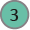 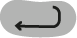 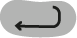 Press                two times to go back to the menu.
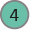 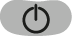 Go to SETUP using the                 button and select it by pressing
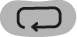 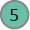 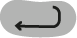 Now select the “SET SENSORS” option by pressing
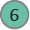 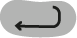 A walk through the city
Measuring environmental temperature and humidity in green areas and around urban areas
Using the Labdisc
Select only the relative humidity, external temperature and GPS sensors and press     three times.
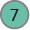 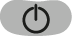 Press                  to start measuring.
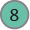 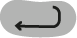 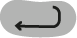 Once you have finished measuring stop the Labdisc by pressing                 (you will see the instruction “Press SCROLL key to STOP”) and press
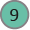 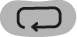 A walk through the city
Measuring environmental temperature and humidity in green areas and around urban areas
Experiment
The following steps explain how to perform the experiment:
Take the Labdisc and connect the external temperature probe. Start measuring from the classroom door, as you approach a nearby green area.
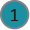 After registering the data in the green area, approach an asphalted area.
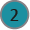 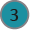 Register your observations and the exact location in your notebook.
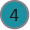 Once you have finished measuring turn the Labdisc off.
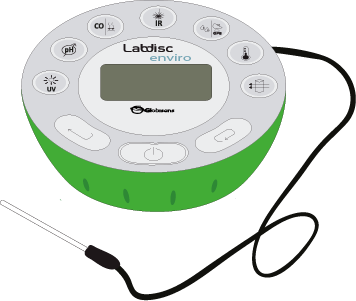 A walk through the city
Measuring environmental temperature and humidity in green areas and around urban areas
Results and analysis
The following steps explain how to analyze the experiment results:
Connect the Labdisc to the computer using the USB communication cable or via the Bluetooth wireless communication channel.
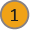 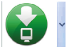 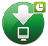 In the top menu click the              button and select the            button.
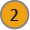 Select the last experiment on the list.
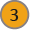 Observe the graph displayed on the screen.
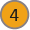 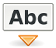 Press the             button and write notes on the graph specifying your observations according to the moment you registered the data.
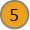 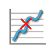 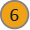 Click the           button and select points on the graph. Pick one representative point for each location.
A walk through the city
Measuring environmental temperature and humidity in green areas and around urban areas
Results and analysis
Fit the graph range according to your measurements, setting the y axis scale.
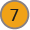 Right click the y axis and set the minimum and maximum value according to your measurements. Round your minimum value down and your maximum value up, and enter these numbers into “minimum” and “maximum”.
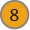 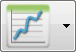 To see the map, click on the              button which is in the top-right corner of the GlobiLab screen and then click on the             button.
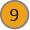 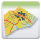 In the top-right corner of the map, you´ll see the words “map” and “satellite”. 
If you click on map, you´ll see only the name of the streets. 
If you click on satellite, you´ll see only the satellite image. 
If you click on satellite/label, you´ll see the satellite image with the name of the streets.
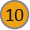 A walk through the city
Measuring environmental temperature and humidity in green areas and around urban areas
Results and analysis
If you want to see the exact value of each point, put the mouse´s arrow on the point of the map and a label with the values will appear.
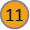 In the top-left corner of the map, you´ll see the zoom and the cardinal points.
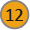 On the right side of the map, you´ll see the scale. You can adjust the values 
(minimum and maximum) with the           button and change them by clicking on the y axis of the map and selecting “set range”.
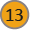 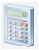 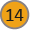 To change the variables of the graph, right click on the y axis and select the variable that you want to see.
To move the map, click on it and move the mouse´s arrow.
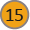 A walk through the city
Measuring environmental temperature and humidity in green areas and around urban areas
Results and analysis
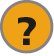 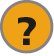 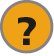 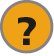 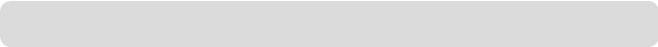 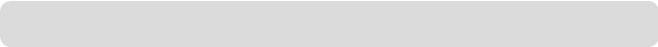 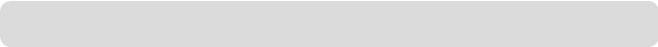 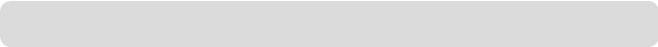 Did you find differences between what you expected and your actual results? Explain.
Did the humidity values at the different locations vary? Explain the differences.
Which place presented the maximum humidity value? Describe it.
Was the temperature recorded constant or variable? Explain.
A walk through the city
Measuring environmental temperature and humidity in green areas and around urban areas
Results and analysis
The graph below should be similar to the one the students came up with.
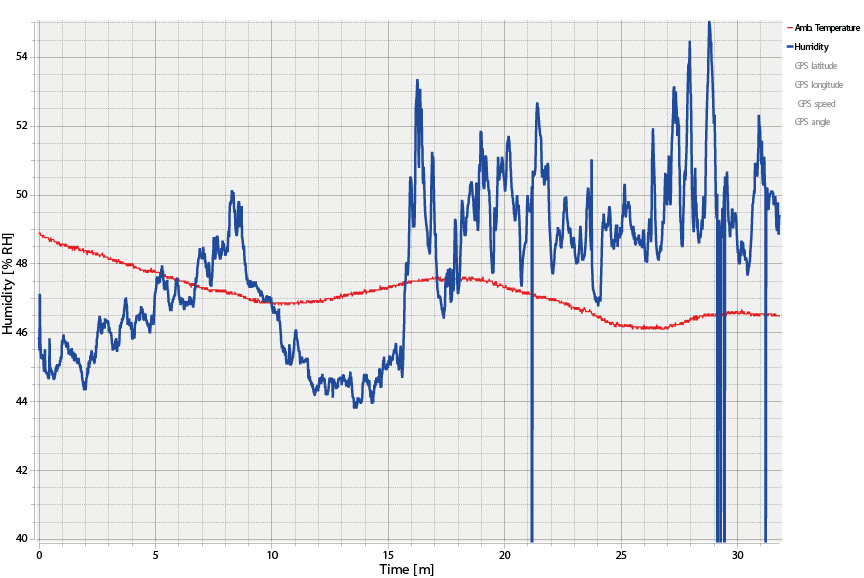 A walk through the city
Measuring environmental temperature and humidity in green areas and around urban areas
Results and analysis
Temperature versus time
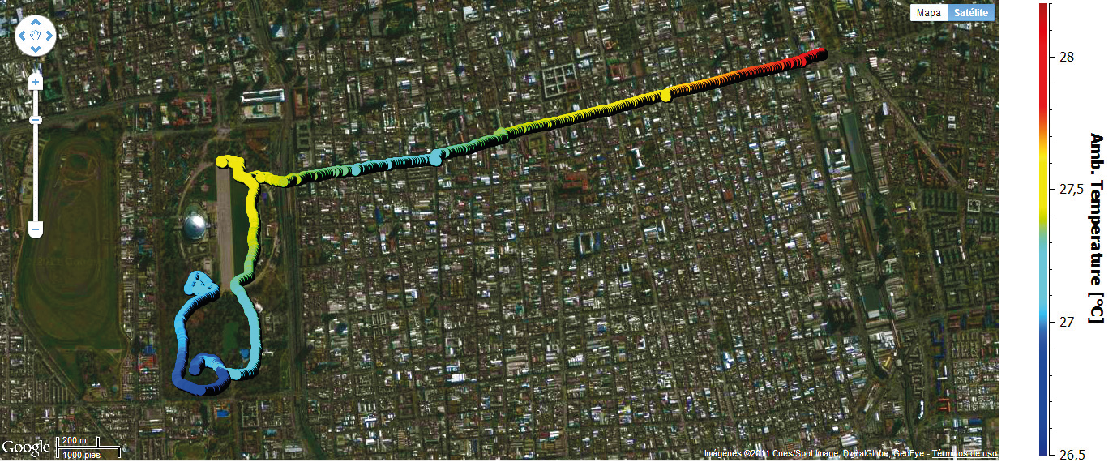 A walk through the city
Measuring environmental temperature and humidity in green areas and around urban areas
Results and analysis
Humidity versus time
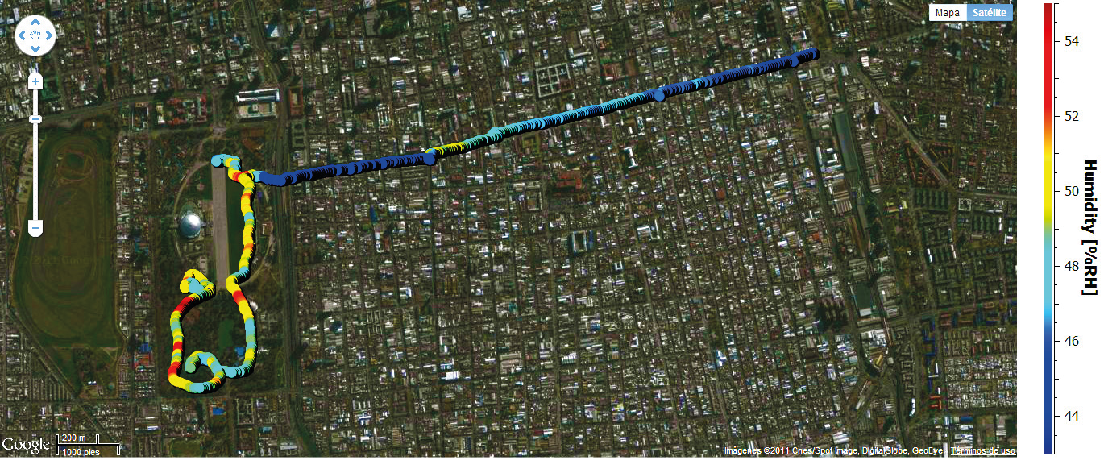 A walk through the city
Measuring environmental temperature and humidity in green areas and around urban areas
Conclusions
Following are some questions and answers which should be developed by the students in order to elaborate on their conclusions.
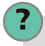 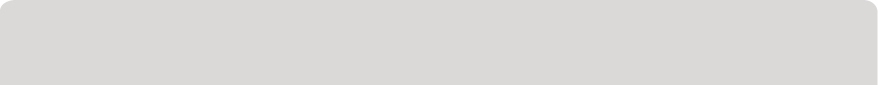 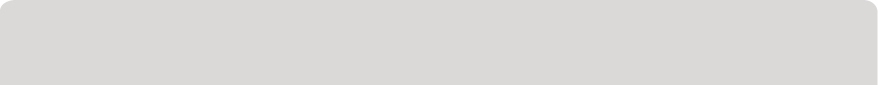 According to your results, how do green areas affect humidity? Explain. 

Students should understand the conservation of humidity due to foliage. The leaf surface maintains a certain humidity level, intercepting the moist air coming from the evaporation of water from the ground. It also provides a condensation surface and transpires water as part of the life process of the tree.
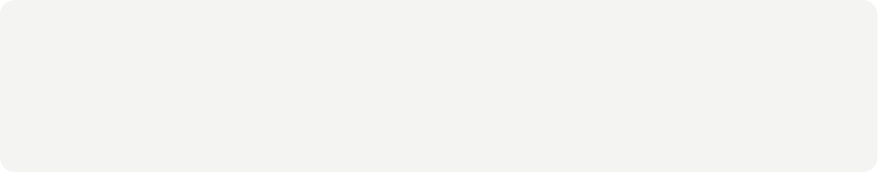 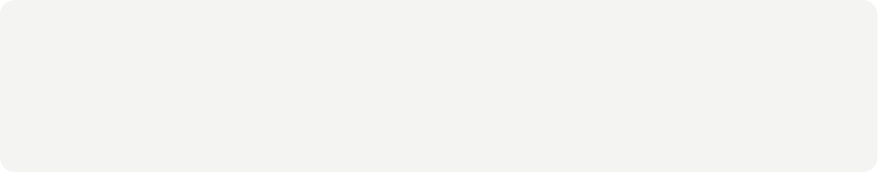 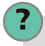 What kind of green area is most effective in maintaining humidity? 

The results should show that wider green areas with more percentage of tall trees are damper and so best maintain humidity.
A walk through the city
Measuring environmental temperature and humidity in green areas and around urban areas
Conclusions
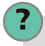 Did you observe a relationship between the type of vegetation and the humidity values? Describe. 

Students should find a relationship between the data obtained in the experiment and the type of vegetation in each place by analyzing the map.
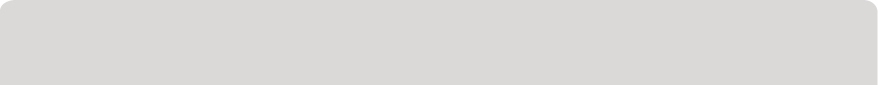 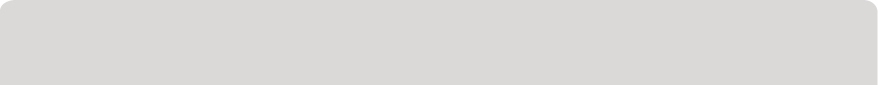 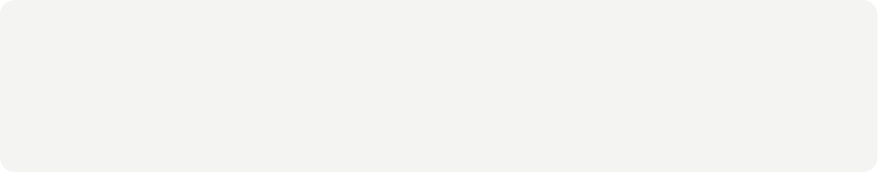 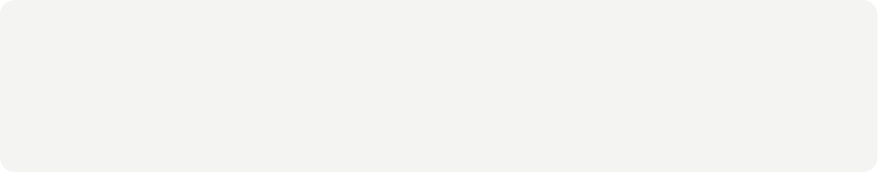 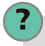 What relationship can be identified between humidity and temperature by analyzing the graph? Explain. 

Students should find an inverse relationship between humidity and temperature by analyzing the slopes of the graph and the observations made during the measurement. They should also compare the color scales of the maps.
A walk through the city
Measuring environmental temperature and humidity in green areas and around urban areas
Conclusions
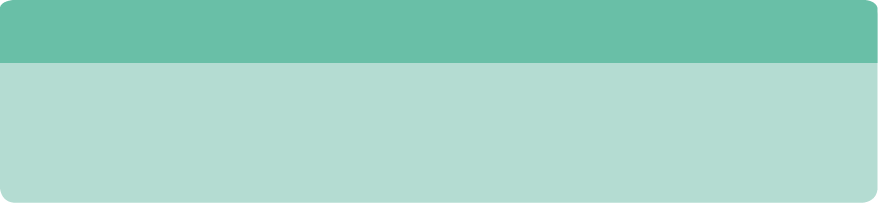 Students should reach the following conclusions: 

They should conclude that humidity levels are very different between certain locations in the same area, depending on the vegetation: The more trees, bushes and plants growing in a place, the more humidity and the lower the temperature.
A walk through the city
Measuring environmental temperature and humidity in green areas and around urban areas
Activities for further application
The aim of this section is for students to extrapolate the acquired knowledge during this class through its application in different contexts and situations. Furthermore, it is intended that students question and present possible explanations to the experimentally observed phenomena. 


Further questions:
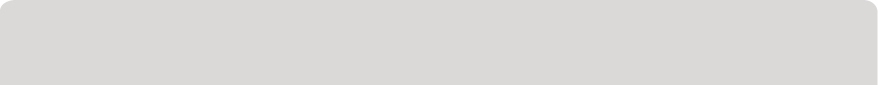 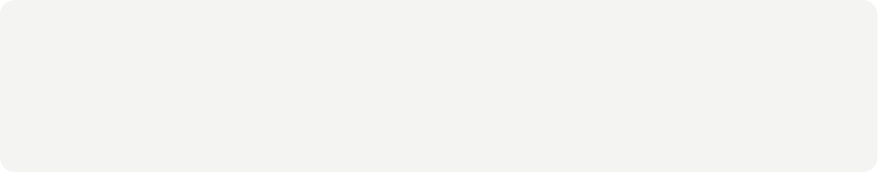 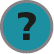 Do you think green areas and trees are somehow related to energy consumption during the summer? Describe and explain. 

Due to the temperature decrease caused by trees, the shadows cast on buildings and the ability to halt the wind - green areas contribute to a reduction in energy consumption. Therefore, they reduce pollution caused by the process of energy generation. Students should think of other ways in which these elements can reduce energy consumption, then discuss and reflect upon the topic of energy saving.
A walk through the city
Measuring environmental temperature and humidity in green areas and around urban areas
Activities for further application
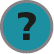 What are the benefits of green spaces? Describe and explain. 

Students may point out many positive qualities of green spaces. For example, they provide habitat for fauna, cooling in summer, environmental teaching space, aesthetics, recreational activities, control of pollution, oxygen generation, protect from erosion, and of course temperature and humidity regulation.
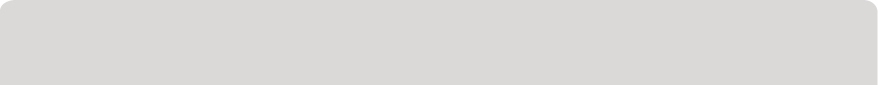 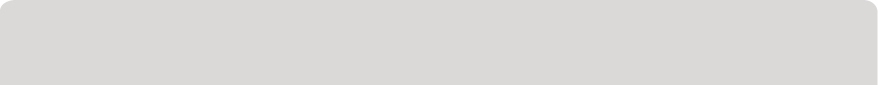 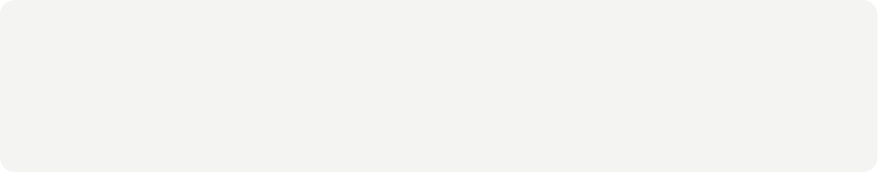 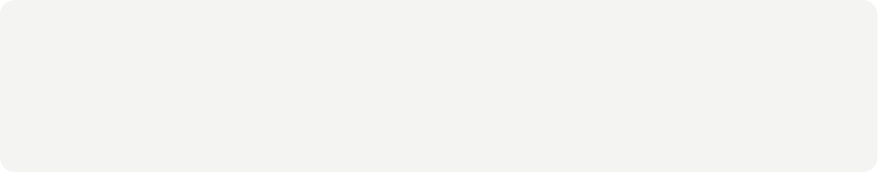 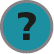 How would you improve the humidity and temperature conditions in your classroom? Explain. 

Students should discuss possible ways to improve their daily environment. Some possibilities are growing indoor plants, improving the means of ventilation, using curtains that prevent the transfer of heat but let the light pass and more.
A walk through the city
Measuring environmental temperature and humidity in green areas and around urban areas
Activities for further application
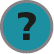 Suggest how you could increase the amount of green spaces in your school? Explain.  

Students should make suggestions to improve their school facilities. For example, they may think how to take care and preserve the existing green areas, grow plants inside the classrooms, organize and regularly take care of a school garden and plant some deciduous trees (they cast shadow in the summer and let the sunlight pass in the winter). In addition, endemic trees and bushes can be planted (that don’t consume too much water) to act as a windbreak; replace some asphalted areas with green places; plant on the roof; or design vertical gardens and plant walls.
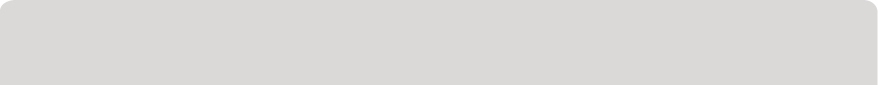 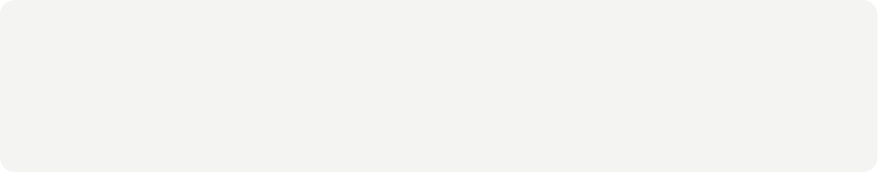